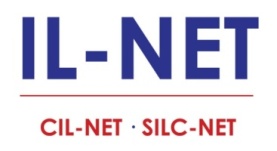 Financial Management: Workshop for CILs…Regulations and BeyondBaltimore, MarylandMay 25-27, 2016
Presenters:
John Heveron, Jr. CPA
Heveron & Company, CPAs
Paula McElwee  
IL-NET
Steven Spillan, Esq. 
Brustein & Manasevit, PLLC
1
Making Your Accounting System Consistent with Indirect Cost Rate
How to Make your Indirect Cost Rate Process Simpler? What To Do Now
The level of detail in your Indirect Cost Rate Proposal should be based on and be similar to the level of detail in your statement of functional expenses if you issue financial statements, or to your Form 990 if you issue a full form 990 rather than a Form 990 EZ.
Simplify your record-keeping and your vouchering by using fewer categories and putting more (small) items into indirect.
How to Make your Indirect Cost Rate Process Simpler? What To Do Now, cont’d.
Rule of thumb ― if an expense category didn’t total $1,000 last year try combining it with something else.
When you have multiple funders for the same program, don’t break these costs out in your accounting system; use percentages to break out between funders.
Be mindful of other funding requirements such as those your State imposes.
Simplifying Annual Indirect Cost Rate Reporting
Save the spreadsheets you develop for your indirect cost rate proposal. You will be able to use them for subsequent reporting.
Keep a file of annual submissions to assure consistency.
Also keep a file of indirect cost rate approvals.
If you add income or expense accounts to your general ledger, consider how they will affect your indirect cost rate and your annual reporting.
CIL-NET Attribution
Support for development of this technical assistance information was provided by the Department of Health and Human Services, Administration for Community Living under grant number 90TT0001-02-00. No official endorsement of the Department of Health and Human Services should be inferred. Permission is granted for duplication of any portion of this information, providing that the following credit is given to the project: Developed as part of the IL-NET, an ILRU/NCIL/APRIL National Training and Technical Assistance Program.